如何寫一封好的EMAIL
EMAIL格式
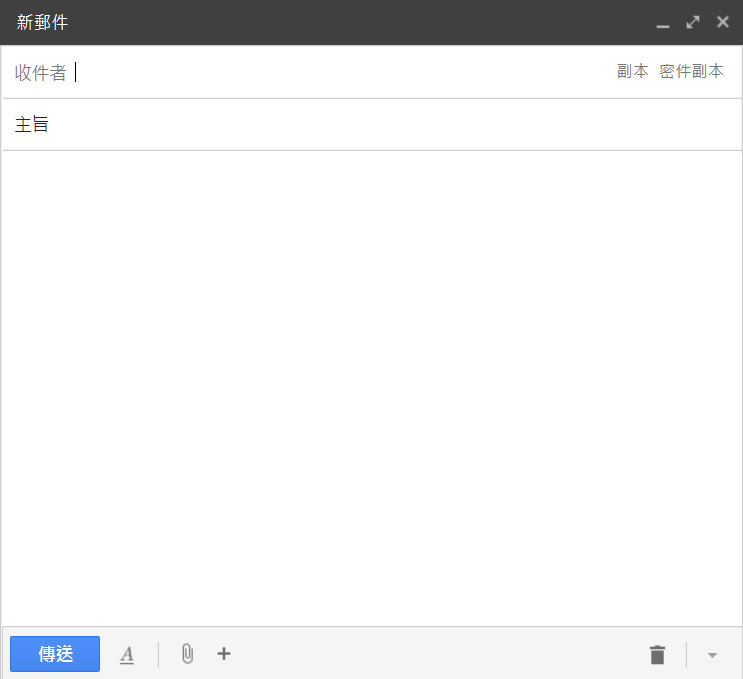 內文
夾帶檔案
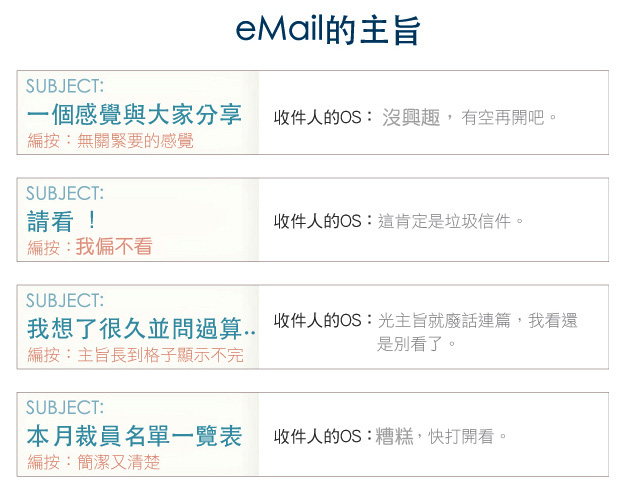 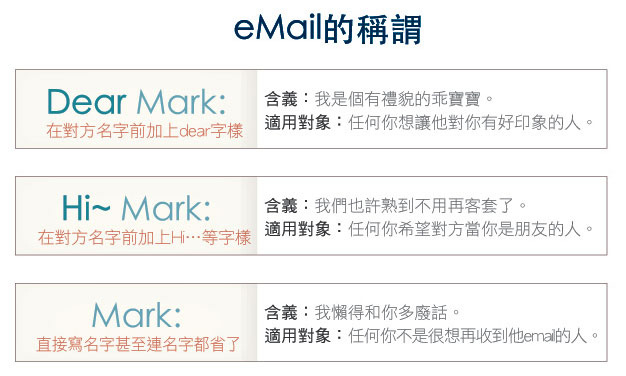 EMAIL的書寫格式
先打招呼
段落分明(善用標點符號)
內容簡要明白(要講重點)
說些祝福、好聽的話做結尾
EMAIL格式
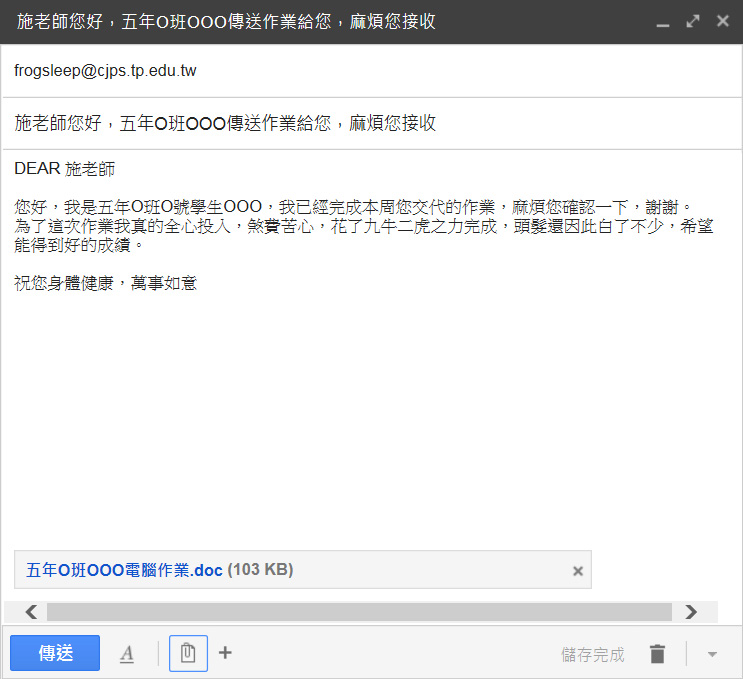